Slovník pojmů k semináři 01.02.2013
O slovníku
Slovník použijte jako hrubý popis pojmů používaných během naší výuky
Jedná se o stručnou charakteristiku každého jednotlivého pojmu
Slovník – obecné
Síť (obecný pojem) – technologické prostředky spojující dva síťové systémy mezi sebou
Síť (TCP/IP) – Ohraničená oblast v rámci jedné L2 broadcast domény, převedeno do srozumitelné řeči = vymezené území pomocí IP adres, kde se počítače vzájemně vidí pomocí MAC adres. Z praxe: lze přirovnat k městu, nebo státu, které má své hranice a stejně tak i síť má své vymezené území.
MAC adresa – fyzická identifikace každého síťového zařízení na bázi ethernet standardu (u jiných standardů může být tento identifikátor jiný), důležité je, že to je identifikace na zařízení, tedy hardware (měla by správně zůstat neměnná)
IP adresa – vyšší typ identifikace jednotlivého síťového zařízení, jedná se o identifikaci na L3, pomocí IP adresy a masky podsítě se vymezuje síť z hlediska TCP/IP standardu. IP adresy dělíme na privátní (pro sítě LAN a privátní WAN) a veřejné (pro Internet)
FQDN (neboli DNS jméno) – je nejvyšší způsob identifikace zařízení, běží na L7, je to čitelné jméno označující počítač, nebo jiný síťový objekt. (např. doména, síťový prvek atd.)
L vrstvy – definovány OSI modelem, teoreticky popisují o jaký typ komunikace, resp. o jakou fázi, se aktuálně jedná. Značení L1 – L7. U zjednodušeného praktického modelu TCP/IP se používají pouze vrstvy čtyři. U sítí se rozlišují však běžně vrstvy všechny (především pak L1,L2,L3,L4 a L7)
Slovník – obecné
Vrstvy
L1 – vrstva, kdy dochází k navazování spojení mezi dvěma síťovými body (pozor jedná se o navazování bod – bod, čili je to vrstva, která funguje vždycky mezi sousedními síťovými prvky. Na L1 se vyjednávají parametry přenosu a to: (níže uvedené platí pro sítě Ethernet)
Rychlost		v Mbps/Gbps, rychlostní standardy: 10Mbps, 100Mbps, 1000Mbps, 10Gbps, 40Gbps a 100Gbps
Duplex		Half, Full – popisuje směr toku komunikace, zda obousměrně, či jednosměrně (tj. čeká se vždy na 		dokončení komunikace z jedné strany, aby se mohla zahájit komunikace ze druhé strany)
MDI, MDI-X		Volba typu spojení, MDI – nekřížené tj. rovné, MDI-X křížené
Vyjednávání, neboli negotiation probíhá obvykle automaticky, v určitých případech se musí parametry nastavit ručně. Parametry musí být na obou stranách vždy shodné
L2 – vrstva, kdy dochází ke spojení pomocí fyzických adres (MAC adres), tato komunikace již opouští spojení bod – bod a může prostřednictvím síťových prvků procházet v rámci jedné L3 sítě do libovolného místa. Na L2 vrstvě pracují switche, provádějí na základě zdrojové a cílové MAC adresy inteligentní přepínání z bodu A do bodu B. V rámci L2 se provádějí některé speciální funkce závisející na MAC adresách (např. Linková agregace, Spanning-tree, L2 QoS)
L3 – vrstva, kdy dochází k přechodu hranice jedné L2 domény (aka L3 sítě) do druhé. Směrování komunikace z jedné sítě do druhé zajišťují routery (směrovače). Specifickými funkcemi jsou různé routovací (směrovací) protokoly např. OSPF, RIP, BGP, EGP atd. Na L3 se komunikuje prostřednictvím IP adres.
L4 – vrstva, kdy dochází k vymezení a vyhrazení trasy a způsobu přenosu, včetně zajištění její spolehlivosti, nebo nespolehlivosti (např. UDP, TCP). Na L4 obvykle pracují firewally.
L5-L7 (spíše však L7) – je vrstva čistě softwarová, pracuje s ní operační systém, ale především jednotlivé aplikace, identifikace se odehrává na protokolu DNS (domain name server). Obvykle není implementováno do hardware ač to není vyloučeno.
Slovník – obecné
ARP – je propojovací protokol mezi L2 a L3 vrstvou, provádí překlad z IP adres na MAC adresy a naopak, slouží k tomu tzv. ARP tabulka (dva sloupce, MAC a IP), protokol funguje obousměrně (jako ARP a RARP)
DNS – je propojovací protokol mezi L3 a L7 vrstvou, slouží k tomu tzv. DNS databáze, protokol je opět obousměrný (dvě zóny, dopředná a reverzní), DNS databáze umí registrovat větší množství typů informací (např. informace o směrování emailu)
ICMP – je soubor diagnostických technologií určených pro zjišťování dostupnosti a kvality sítě, popř. pro zkoušku směrovacích protokolů. Nejdůležitějším zástupcem je funkce PING (zjišťuje v ms časovou odezvu vzdáleného systému)
IPv4 a IPv6 – adresní rozsahy používané v současných sítích TCP/IP, absolutně převažuje IPv4 (232), nastupuje postupně IPv6 (2128)
Unicast – vysílání PtP – z jednoho konkrétního PC do druhého konkrétního PC
Broadcast – vysílání PtMP – z jednoho konkrétního PC do neurčeného počtu PC
Multicast – vysílání PtMP – podobné jako broadcast, čili z jednoho konkrétního PC většímu počtu PC, v tomto případě je však počet koncových počítačů omezen pomocí tzv. Multicast skupiny. Čili komunikuje se např. z jednoho PC na deset PC atd. Příkladem Multicast komunikace je Youtube.
Slovník – switching
Switch – je zařízení pracující na L2 vrstvě, pracuje tedy výlučně s MAC adresami. Switche mohou být kombinovány s jinými funkcemi na vyšších vrstvách, ale switch jako takový je vždy pouze L2 zařízení. Existují v podobách:
Unmanaged (neřížené) – jsou bez možnosti cokoliv nastavit, provádí jen a pouze switching (čili přepínání packetů podle MAC adres)
Managed (řízené) – jsou prvky s možností konfigurace, tu lze provádět buď pomocí webového rozhraní, nebo příkazové řádky
A dále dělíme na:
Desktop, nebo stolní switche – obvykle unmanaged, jednoduché switche s malým počtem portů
Rack-mount switche – určené k montáži do datových rozvaděčů (racků)
Modular switche – switche určené pro modulární konfiguraci portů (kombinace gigabit, desetigigabit portů, metalických portů, optických portů), nebo k doplňování funkcionality pomocí speciálních modulů. Pro představu: je to velmi podobné blade serverům)
Switch má jednu MAC adresu na celé zařízení
Switching – je kmenovou funkcí switchů, na základě zdrojové a cílové adresy je příslušná komunikace přepnuta na správný cílový port
Port – jeden připojovací bod, tedy zásuvka, port má vždycky určenu maximální rychlost, duplex a křížení (čili je to L1 konfigurace), porty mohou fungovat na nižších než maximálních rychlostech (např. 100Mbps port umí pracovat na 10Mbps atd.) Počty portů jsou standardně 4,8,16,24,48 u modulárních switchů jsou počty dramaticky odlišné.
Slovník – Funkce switchů
Linková agregace – logické spojení obvykle dvou až osmi portů dohromady do tzv. agregační skupiny (porty se navenek tváří jako port jeden s rychlostí rovnající se součtu rychlostí agregovaných portů), používá se pro zvýšení výkonu konkrétního spoje a pro zvýšení dostupnosti.
VLAN – je logické oddělení jednotlivých L2 sítí od sebe, pro představu jeden switch můžeme „nakrájet“ na třeba pět, šest menších (na L2 se jednotlivé porty v různých VLAN nevidí). VLAN se používá jednak z bezpečnostních důvodů, jednak pro lepší organizaci síťových prvků v síti (např. jedna VLAN je určena pro vedení firmy, druhá pro ekonomy, třetí pro výrobu a čtvrtá pro návštěvníky přes WIFI). VLAN zajišťují izolaci portů mezi sebou.
Spanning-tree – STP protokol se v různých obměnách používá pro spojování sítí do uzavřených okruhů (což standardně nejde), STP udržuje okruh otevřený, v případě výpadku jednoho z páteřních spojení provede STP aktivaci tzv. záložní linky. STP se používá pro zajištění vysoké dostupnosti (má varianty STP, RSTP, MSTP u Cisca pak pod označením PVST, PVST+ atd.)
QoS – Quality of Service – je soubor funkcí, které dokáží komunikaci označit podle charakteru a na základě určeného typu nastavit příslušnou prioritu. (umožňuje např. preferovat hlasovou komunikaci proti běžným datům atd.).
Slovník – Routing
Routing – směrování – je soubor technologií umožňujících komunikaci mezi jednotlivými L3 sítěmi (aka L2 doménami). Dělíme na:
Statický routing – jednotlivé cesty musíme určit ručně
Dynamický routing – jednotlivé cesty si routery určují podle předem daných pravidel
Router – směrovač – zařízení umožňující pracovat s routing protokoly (dynamickými a statickými), tedy umožňuje směrovat komunikaci mezi jednotlivými L3 sítěmi. Router jako dedikované zařízení má rovněž jako switch porty avšak každý port má svojí MAC adresu a je nezávislý na portech ostatních. (platí pro ethernet) Routery obvykle kombinují i jiné typy protokolů, než je ethernet (např. ADSL, ISDN, T1, E1 atd.) Routery dělíme na:
Fixed port – jsou zařízení s pevným, neměnným počtem portů (obvykle se používají pro domácí použití, nebo pro malé firmy)
Modular port – jsou zařízení používaná hlavně pro firemní a infrastrukturní použití, umožňuje podle okolností konfigurovat počty a typy portů používaných pro routing. (obdoba modular switchů
Routovací tabulka – základní orientační prostředek pro síťová zařízení, kam mají danou komunikaci směrovat. V podstatě se jedná o jakýsi rozcestník co poslat kam. Routovací tabulka používá IP adresy. 
Routing – postup:
Router přečte zdrojovou IP adresu, zdrojovou MAC adresu, přečte cílovou IP a MAC adresu.
Router odebere zdrojovou IP a MAC adresu a nahradí je svojí a pošle informaci buď na svůj port (pokud je cíl v jeho přímém dosahu), nebo informaci pošle na další router.
Slovník – Routing funkce
Default gateway – klíčový záznam v routovací tabulce, určuje další router v řadě pro packety, které nemají jiná pravidla. V routovací tabulce se vždy zapisuje:
0.0.0.0 0.0.0.0 ip_adresa_routeru
Záznam říká, že vše, pro co neexistují další pravidla pošli na ip_adresa_routeru
NAT – network address translation – funkce umožňuje skrýt celou velkou LAN (na privátních adresách) za jednu veřejnou IP adresu dostupnou z internetu. NAT lze provádět dovnitř i ven, standardně se používá tzv. source nat, používaný pro přístup ven z LAN do internetu.
Slovník – TCP, UDP
TCP – transport control protocol, jeden z dvojice nejpoužívanějších L4 přenosových protokolů. Zajišťuje garantované doručení komunikace z bodu A do bodu B. Hlídá počet odeslaných a doručených packetů a ověřuje a hlídá i pořadí, pokud packety nejsou doručeny kompletně, vyžádá si příslušný packet, který doručen nebyl a dle pořadí jej zařadí na správné místo. TCP se používá tam, kde je striktně vyžadována celistvost a správnost informací. Konkrétně se využívá např. pro doručování emailů, přenos webových stránek, ale také pro síťovou komunikaci s databázemi, nebo pro přenosové protokoly typu FTP, FTPS atd. Nevýhodou TCP je jeho relativní pomalost (důvodem je jeho rigidní kontrola celého přenosu)
UDP – user datagram protocol, druhý do páru a přesný opak TCP. UDP neprovádí kontrolu jednotlivých packetů z hlediska pořadí a kompletnosti. UDP se používá v těch případech, kdy není kompletnost informace podstatná, ale je klíčová rychlost doručení. Výhodou UDP je tedy jeho rychlost. Příkladem aplikací, kde se UDP využívá, je např. DNS, nebo streaming, SIP, IKE atd.
Další protokoly na L4: IP, ICMP, IGMP, GRE atd.
Slovník – L7 protokoly
DNS server – aplikace zajišťující překlad IP adres na FQDN a naopak. DNS server konfiguruje dvě tzv. zóny.
Dopředná zóna (nebo také Forward lookup zone) – je nejdůležitější a provádí překlad z FQDN na IP
Reverzní zóna (Reverse lookup zone) – se používá pro opačný překlad z IP na FQDN
Příklad:
Dopředná zóna přeloží www.seznam.cz na IP adresu 77.80.35.40
Reverzní zóna přeloží IP adresu 77.80.35.40 na www.seznam.cz
DNS obsahuje tzv. typy záznamů
A – nejběžnější záznam, prostý překlad z FQDN na IP
PTR – překlad z IP na FQDN
MX – určení, kde se v dané doméně nachází mail server
CNAME – tzv. alias, vytváří se další jméno na existující A záznam (např. CNAME mail.seznam.cz přeloží dopředná zóna na www.seznam.cz
DNS server je aplikace, která dokáže komunikovat s ostatními DNS aplikacemi. Internet je přímo závislý na síťové hierarchii DNS serverů (z mezinárodní úrovně se přechází na národní a pak lokální u ISP)
DNS server je kritický pro fungování většiny WAN i LAN sítí

DNS se konfiguruje vždy v rámci tzv. domény, tedy logického názvu WAN, či LAN sítě sdružující jeden, nebo více počítačů. Např. doména seznam.cz může obsahovat několik stovek, nebo tisíců počítačů
Slovník – L7 protokoly
DHCP server – kritická aplikace ve větších sítích. Tento program umožňuje dynamickou síťovou konfiguraci jednotlivých síťových prvků. Provádí to na základě DHCP-request packetu, který je vyslán broadcast vysíláním z počítače žádajícího informace o síťové konfiguraci. Na základě MAC adresy je žadateli přiřazena příslušná síťová konfigurace. Data se ukládají do DHCP databáze.
DHCP scope – tzv. obor – je nastavení konfigurace pro tzv. DHCP klienty, tedy žádající počítače. Scope obsahuje informace o rozsahu přidělovaných IP adres (interval od-do), dále informace o tzv. výchozí bráně (default gateway), nebo o DNS serverech. Informací uložených v rámci scope může být velmi mnoho, je možné vkládat jakékoliv dodatečné (custom) konfigurační parametry.
HTTP server – jednoduchá aplikace určená k přenášení souborů, soubory se přenášejí ve formě prostého textu. HTTP se používá k přenášení v rámci internetu a hlavním typem souborů jdoucích přes HTTP jsou soubory HTML. HTTP server používá TCP 80 na vrstvě L4
HTTPS server – jednoduchá aplikace určená k přenášení souborů, soubory se přenášejí v zašifrované podobě. HTTPS server používá TCP 443 na vrstvě L4
SMTP server – je infrastrukturní aplikace určená k přenášení souborů, upravená pro přenos elektronické pošty. Je to kritická aplikace určená pro komunikaci mezi jednotlivými email servery. Data prochází jako prostý text a aplikace používá TCP 25 na vrstvě L4.
Slovník – L7 protokoly
FTP server – protokol určený k přenášení souborů, používá systém autorizace pomocí jména a hesla, využívá ověřovací a řídící kanál. Negativem je fungování v režimu prostého textu (včetně hesel). Používá TCP 21 pro data kanál a UDP 20 pro kontrolní a řídící kanál. Má i šifrované varianty FTPS a dost odlišnou verzi SFTP.
TELNET – protokol určený pro přenášení textu (i souborů), aplikace je upravená tak, aby se jejím prostřednictvím daly řídit různá zařízení (nejčastěji právě síťové prvky). Telnet používá TCP 23 na L4.
SSH – šifrovaný ekvivalent pro telnet, funkce je stejná, pro zabezpečení se používá šifrovací certifikát
Doplnění informací
Hodně z Vás bude mít asi problém rozlišit přesně router a switch od sebe.
Důvod je jednoduchý, zařízení, která máte doma, popřípadě uvidíte na našem semináři obě funkce kombinují.
Zde je tedy na místě určité vysvětlení.
Dnes se opravdu vyrábějí kombinovaná zařízení (router-switche, switche s routovací vrstvou), je to z důvodů rostoucích nároků na funkce jednotlivých zařízení.
Nicméně: 
Router (ač má na sobě switch) – bude primárně optimalizován pro ROUTING, čili pro práci na L3 vrstvě, L2 switching zde bude přítomen jen v omezené míře. WAN routery obvykle switche nemají.
Switch (ač má v sobě router) – bude primárně optimalizován na SWITCHING, čili pro práci na L2 vrstvě, L3 routing bude přítomen v určité omezené podobě. Levné switche routovací funkce nemají vůbec.
Praktické informace k laboratornímu vybavení
Mikrotik – primárně router, ale s doplňkovými funkcemi firewallu, switche a access pointu. Založeno na linux operačním systému s názvem RouterOS.
Ovládání Mikrotiku:
Pomocí web rozhraní (WebFig)
Pomocí aplikace (WinBox) – uložen v zařízení
Pomocí příkazové řádky přes Telnet, SSH, nebo RS232
Přístup do Mikrotiku (z výroby)
Standardní Mikrotik má vždy následující konfiguraci:
PORT 1 je vyhrazen pro připojení internetu a bude si brát IP adresu z DHCP serveru (obvykle od poskytovatele internetu). Na portu 1 je nastaven SRC-NAT (source NAT) s funkcí masquerade
PORT 2 – 5 jsou nastaveny jako switch a je na nich nastaven DHCP server, který automaticky konfiguruje klienty. Výchozí IP adresa je 192.168.88.1/255.255.255.0
Login je admin, zařízení je bez hesla. Konfigurace je dostupná z portu 2-5
Přístup do Mikrotiku - učebna
IP adresa je vylepená na každém zařízení
PC je zapojeno vždy do PORTU 1
Na Mikrotiku není žádná další konfigurace
Každý port lze konfigurovat zvlášť (každý má svojí MAC adresu)
Login je admin, bez hesla.
Počítač bude mít IP adresu ze sítě shodné s konfigurací PORTU 1 ale bude mít v posledním oktetu místo .1 adresu .2
Například:
Mikrotik s konfigurací na Portu 1: 192.168.11.1/255.255.255.0 bude mít připojený počítač s IP adresou 192.168.11.2/255.255.255.0
Cíl sítě v laboratoři
Propojit Mikrotiky v učebně do kompletně směrované sítě a napojení na switche HP s použitím technologie statického a dynamického routingu.
Budeme používat statické routování
Budeme používat dynamické routování na bázi OSPF (v té nejjednodušší podobě v rámci jedné area).
Nakonfigurujeme na Windows Serveru funkce DHCP a DNS serveru
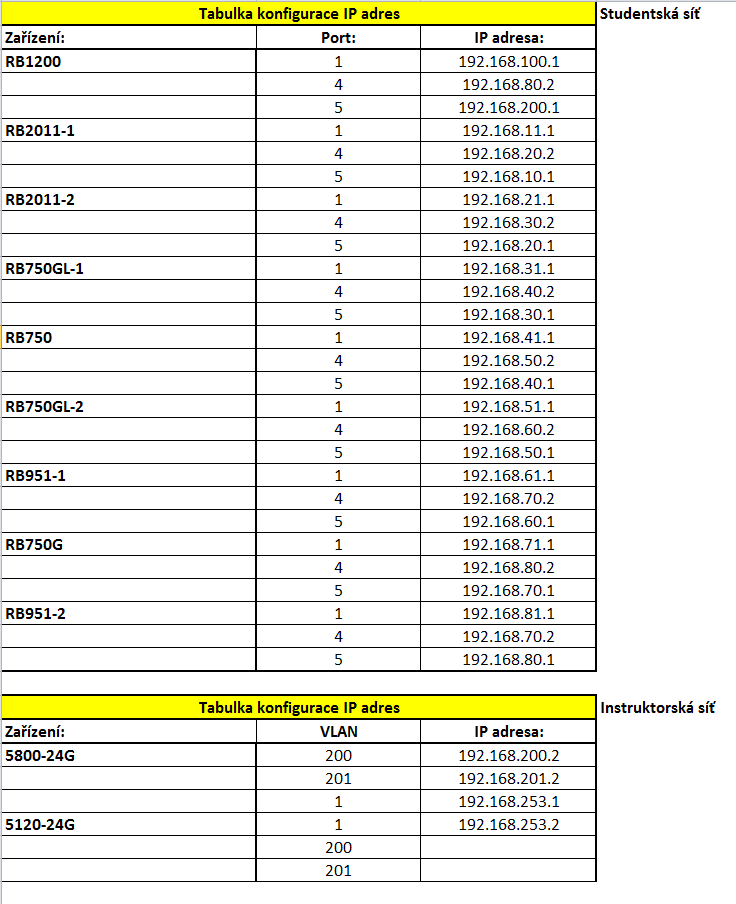 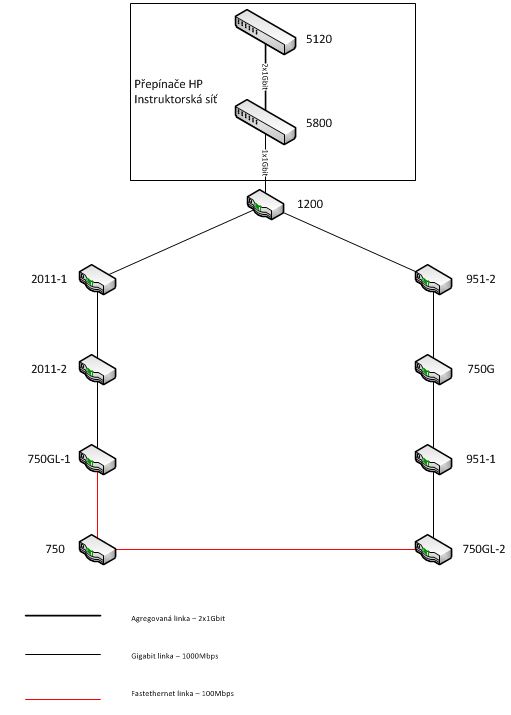